Boundary Helps: Efficient Routing Protocol using Directional Antennas in Cognitive Radio Networks
Ying Dai and Jie Wu

Computer and Information Sciences
Temple University
IEEE MASS  2013
1
Roadmap
Introduction
Problem Formulation
Boundary Nodes
Piggyback
Route Selection
Simulation
Extensions
Conclusion
2
1. Introduction
A real life scenario:

Privileged User

Road blocked

Avoid in advance?
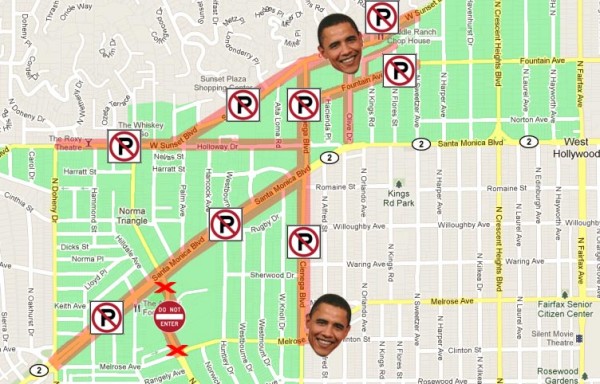 3
Cognitive Radio Networks
Similar situation in Cognitive Radio Networks (CRNs):
Primary User
Secondary User
channel m
PU
x
A
B
channel m
4
Intuition
Primary users’ (PUs’) activities are unpredictable.
Routes selected by traditional algorithms are unreliable.
Q: What if we can select routes that avoid those “restricted areas” in advance?
5
Intuition
Answer : Make use of boundary nodes.
Also, we need the help of directional antennas.
Benefits: 1) tell the direction of PUs; 2) increase the space reuse ratio.
Traffic Blocker!
channel m
PU
A
6
2. Problem Formulation
Objective: Route selection
Delay 
Reliability
SINR requirements of PUs and SUs
Unpredictable PUs’ activities
No optimal solution
We propose an efficient solution, with the help of boundary nodes!
7
3. Boundary Nodes
How does a node know if it is a boundary node itself?

Answer: By the variance of its sensing results in different directions!

 We use USRPs to show the properties of a boundary node.
USRP: Universal Software Radio Peripheral
8
3. Boundary Nodes
5 USRP N200s
One PU; Others simulate a four-directional SU.
Central frequency: 1.3005GHz
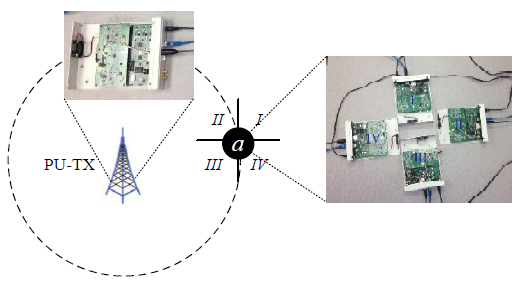 9
3. Boundary Nodes
Sector I: -50dB; Sector II: -87dB
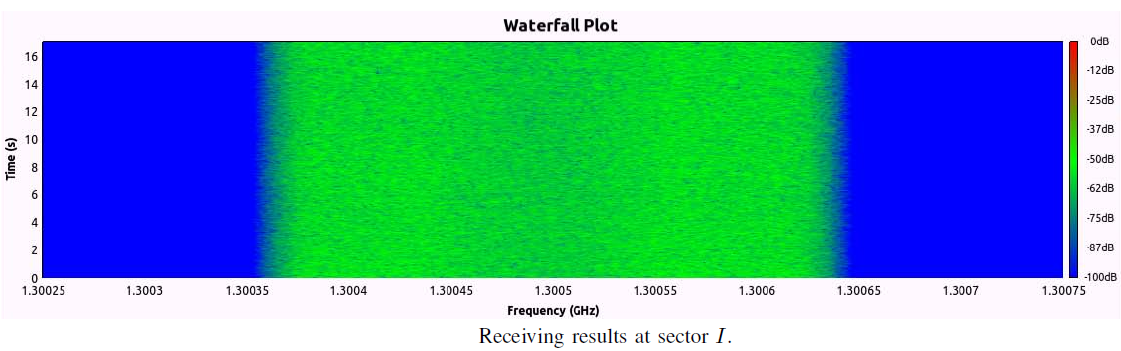 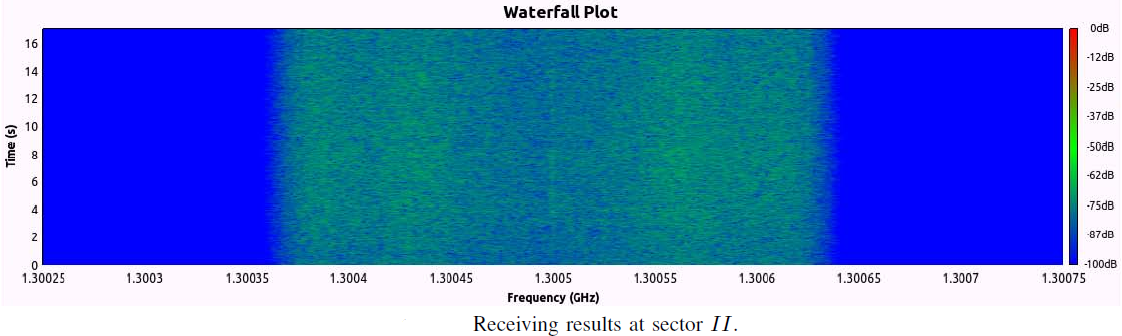 10
Routing Overview
Overview:
Route Discovery; 
Piggyback; 
Route Selection
A
B
S
D
M
N
11
4. Piggyback
Route discovery : traditional ways
Piggyback: What kind of information?
Non Boundary Node: 
(IN, OUT, -, -)
Boundary Node: 
(IN, OUT, m, μ)
μ = 1: ENTER
μ = 0: EXIT
data
II
I
channel m
A
II
I
PU
data
III
IV
C
II
I
B
III
IV
data
III
IV
A: (I, III, -, -)
C: (IV, II, m, 0)
B: (I, II, m, 1)
12
Link Information
Based on piggyback information, for a link, we can know:
If the link is inside or outside a PU area;
How many PU areas the link is located inside.

Then, we define the link length based on the above information.
A larger value for link length will show that the link is within more PU areas.
13
Four Cases
Four cases to identify if a link (AB) is within a PU area, given the piggyback information:
channel m
Case1: Neither A nor B is a boundary node, but the closest boundary node on the route indicates the entering into a PU area.
C:  (I, III, m, 1)
A: (I, II, -, -)
B: (IV, II, -, -)
data
PU
II
I
C
II
I
B
III
IV
II
I
III
IV
A
III
IV
14
Four Cases
Case2: A is a boundary node and B is not. In addition, A indicates the entering into a PU area.
A:  (I, II, m, 1)
B: (IV, II, -, -)
channel m
PU
data
II
I
B
II
I
III
IV
A
III
IV
15
Four Cases
Case3: B is a boundary node and A is not. In addition, B indicates the exiting from a PU area.
A:  (I, II, -, -)
B: (IV, II, m, 0)
channel m
PU
data
II
I
B
II
I
III
IV
A
III
IV
16
Four Cases
Case4: Both A and B are boundary nodes. In addition, A indicates the entering into a PU area and B indicates the exiting from the PU area.
A:  (I, II, m, 1)
B:  (I, III, m, 0)
channel m
PU
data
II
I
A
II
I
III
IV
B
III
IV
17
Special Case
Special case: if a link is within multiple PU areas, we can still detect it.
M: (IV, II, m2, 1)
N: (IV, II, m1, 1)
A: (IV, II, -, -)
B: (IV, III, -, -)
channel m1
PU
II
I
B
II
I
III
IV
A
III
IV
II
I
N
III
IV
II
I
The previous boundary nodes both have μ = 1.
Link AB  are in two PU areas, occupying m1 and m2 when active.
channel m2
M
III
IV
PU
data
18
5. Route Selection
Intuitively, we can select the route:

with less links that pass through a PU area;

with less links that are within multiple PU areas.
We need to define the route length!
19
Link Length
First, we define the length of link AB, denoted as  (LAB):

LAB = 1, if link AB is not in any of the PUs’ areas;

LAB = |M|/(|M| - C(m)), if AB is within the PUs’ areas.
|M| is the total number of channels in the network;
C(m) is the counter of how many PU areas AB is in.
20
Route Length
The route length is defined as the sum of the link length on the route: Σ(LAB)

The route with more links in a PU area will have a larger value of route length.

The route that passes through more PU areas will have a larger value for route length.
21
Route Length
An example:
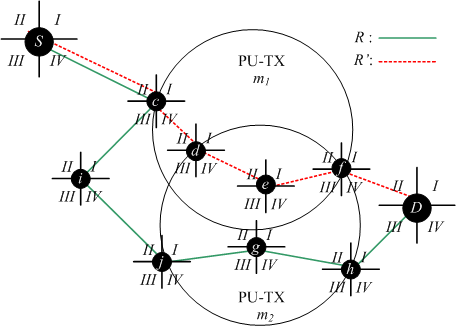 Route R’ has more links in the PU area. 

Some links of R’ are in multiple PU areas.

These properties can be shown by the value of route length.
22
Route Length
Calculate route length:





The route with smaller route length will be chosen.
In this example, R will be chosen since 7< 19/2.
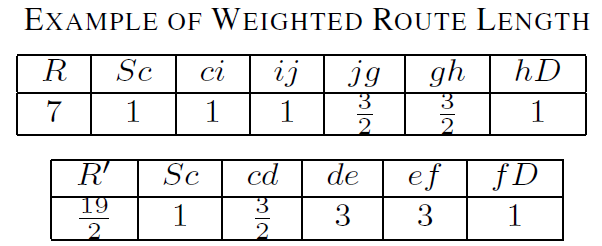 23
Supplementary Information
Our route length calculation is based on the simplified SINR model:
It aims at showing the influence of PU areas;
It can also be easily extended to other routing algorithms using real SINR models.

 Our model also assumes the accuracy of boundary node detections:
It can be extended to consider the misdetection of boundary nodes.
24
6. Simulation
Simulation Settings 
Network Area: 2,000 X 2,000
Number of nodes: [100, 300]; Approximate range: [30, 50]; Number of channels:[10, 25]; 
Number of PUs: [10, 50]; Operation range of each PU: [300, 500]; Active probability: 0.5
 Number of sectors: 4; Delay for one channel switch: 0.1s.
25
6. Simulation
Simulation Results
Performance metrics: average number of channel switches.
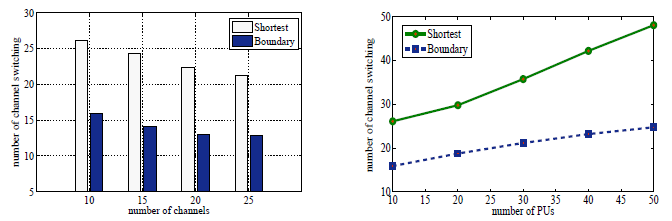 26
6. Simulation
Simulation Results
Performance metrics: total delay
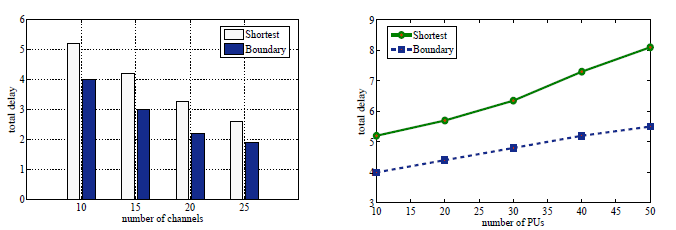 27
7. Extension1 – Imperfect Information
Missing boundary node
Neither A nor B is a boundary node.
channel m
PU
However, by the sensing result variance, we can detect  the entering of the PU area.
II
I
data
B
II
I
III
IV
V
A
Like a virtual boundary node..
III
IV
28
7. Extension2 – Imperfect Information
Imperfect Information
data
Link AB located at the boundary area.
channel m
PU
II
I
A
Whether to count link AB as in the PU area is decided by a predefined threshold.
III
IV
II
I
B
III
IV
29
7. Conclusion
Directional antenna + boundary nodes.

Detect if a link is outside PU areas, inside a single PU area, or inside multiple PU areas.

Define the link length and route length.

Our algorithm can be easily applied or extended in other models.
30
Thank you!
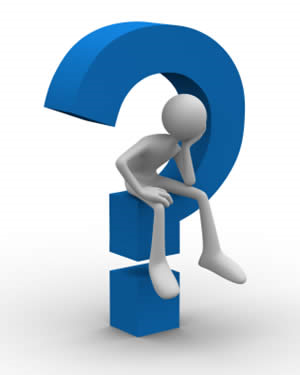 31